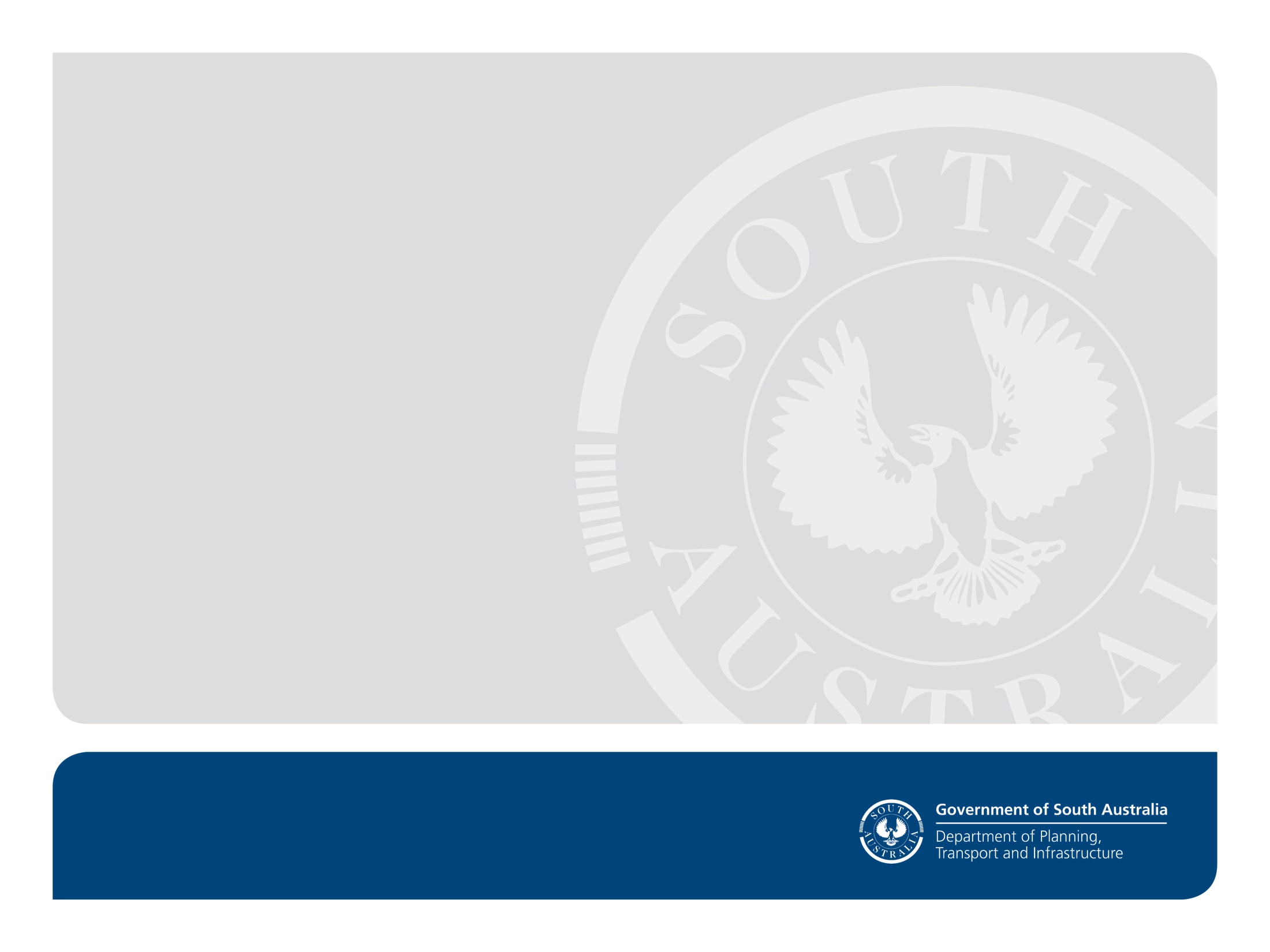 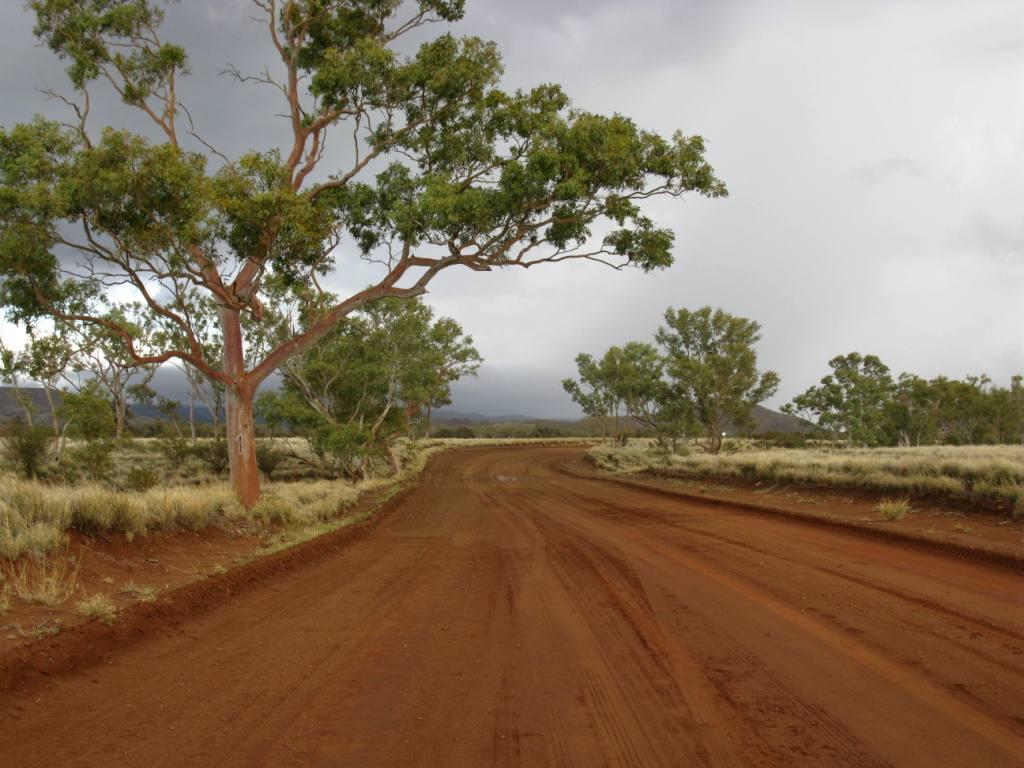 Nyurampa 				 Iwara
[Speaker Notes: Nyurampa Iwara – Your Road]
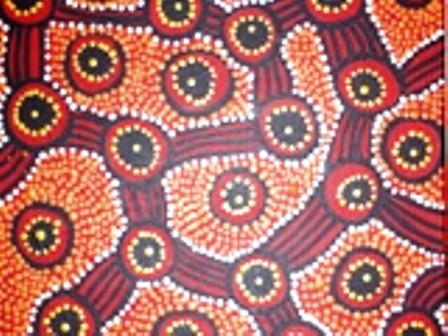 Project Objectives
Form Partnership and collaboration 	through 	direct engagement with APY Board, Traditional 	Owners and Community Leaders

 	Listen and work out problems to find 	solutions
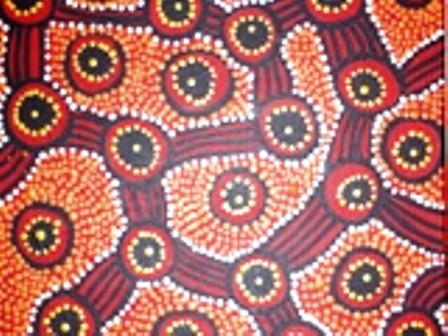 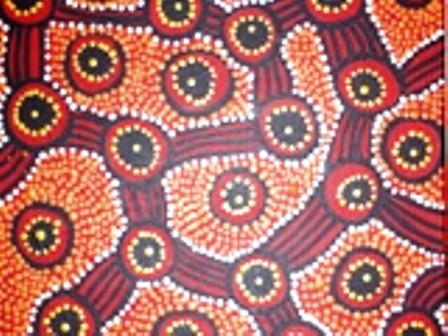 Project Objectives
Celebrate success together
 Focus on:
 	Protect heritage sites
 	Issues of cultural concerns 
 	Social outcomes
 	Children’s future
 	Employment opportunities – now 	and future
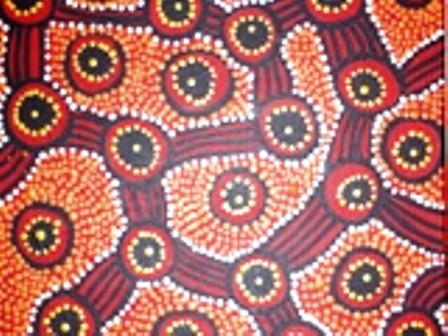 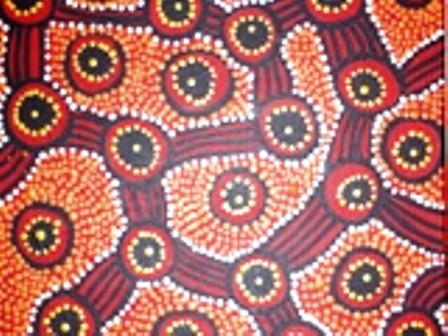 Where To From Here
Critical Activities - Now 
	 Consent to undertake works 
	 Formalise route

  Proposed Project Workshop
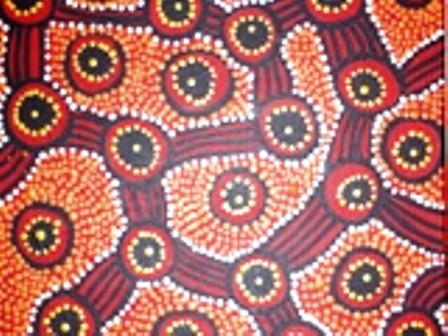 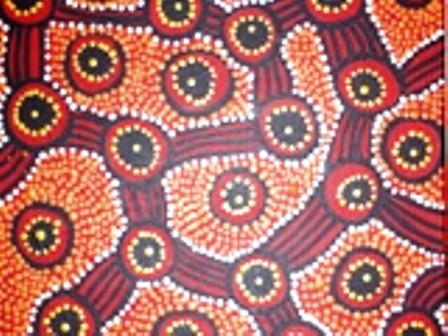 Consent to Undertake Works
Anangu Pitjantjatjara Yankunytjatjara   	Land Rights Act 1981


 Division 6 - Construction of roads by the 	Commissioner of Highways:
  Consent required for road works
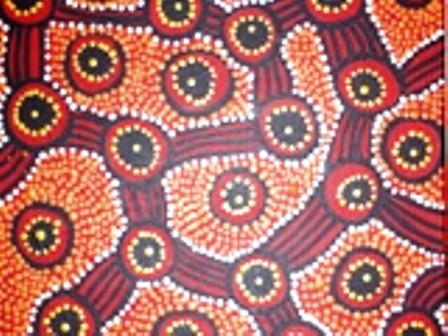 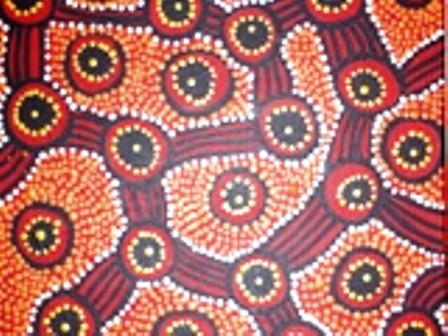 Formalise Route
Negotiable and Non Negotiable

 Minor Realignments

 Alternative route
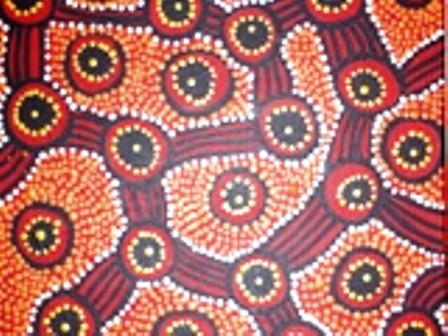 Main Access Road
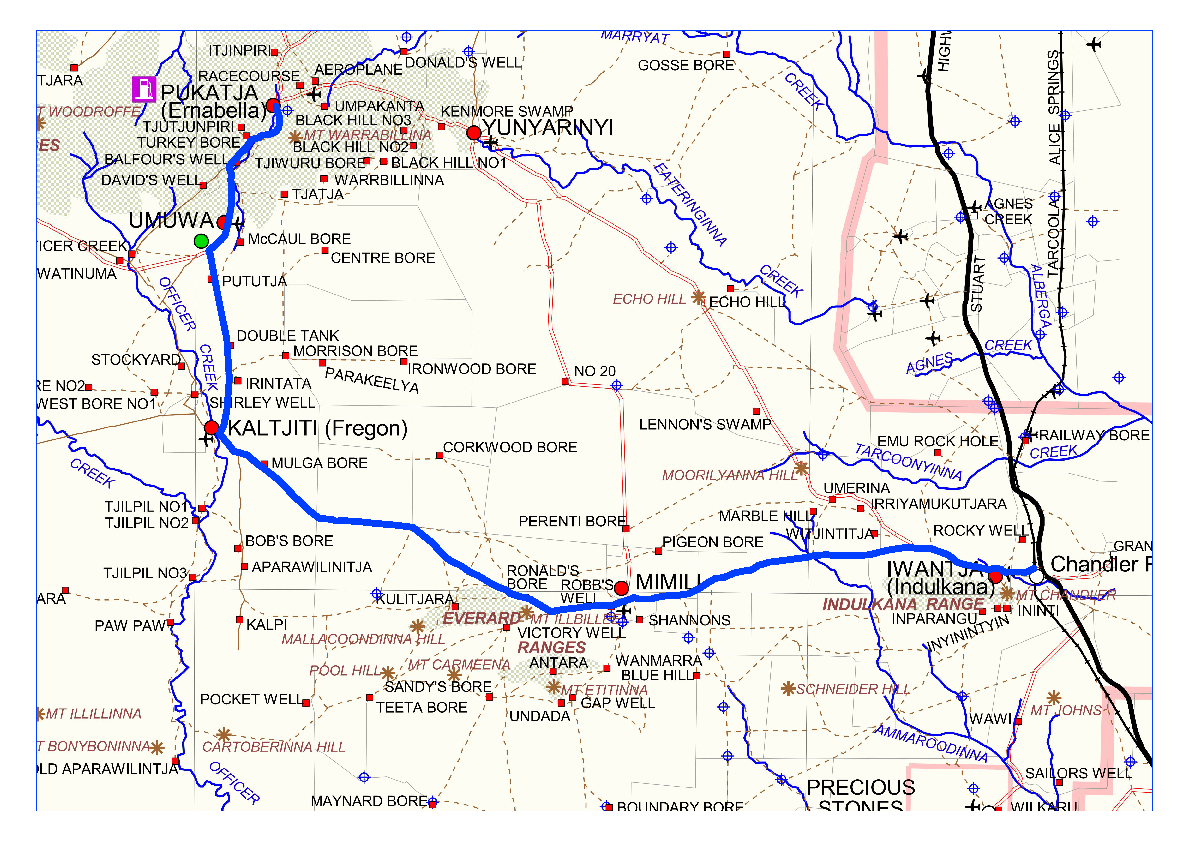 [Speaker Notes: Upgrade of current Main Access Road
 A total of 210kms of main road and approximately 30kms community & airstrip access roads]
Proposed Alternative Route
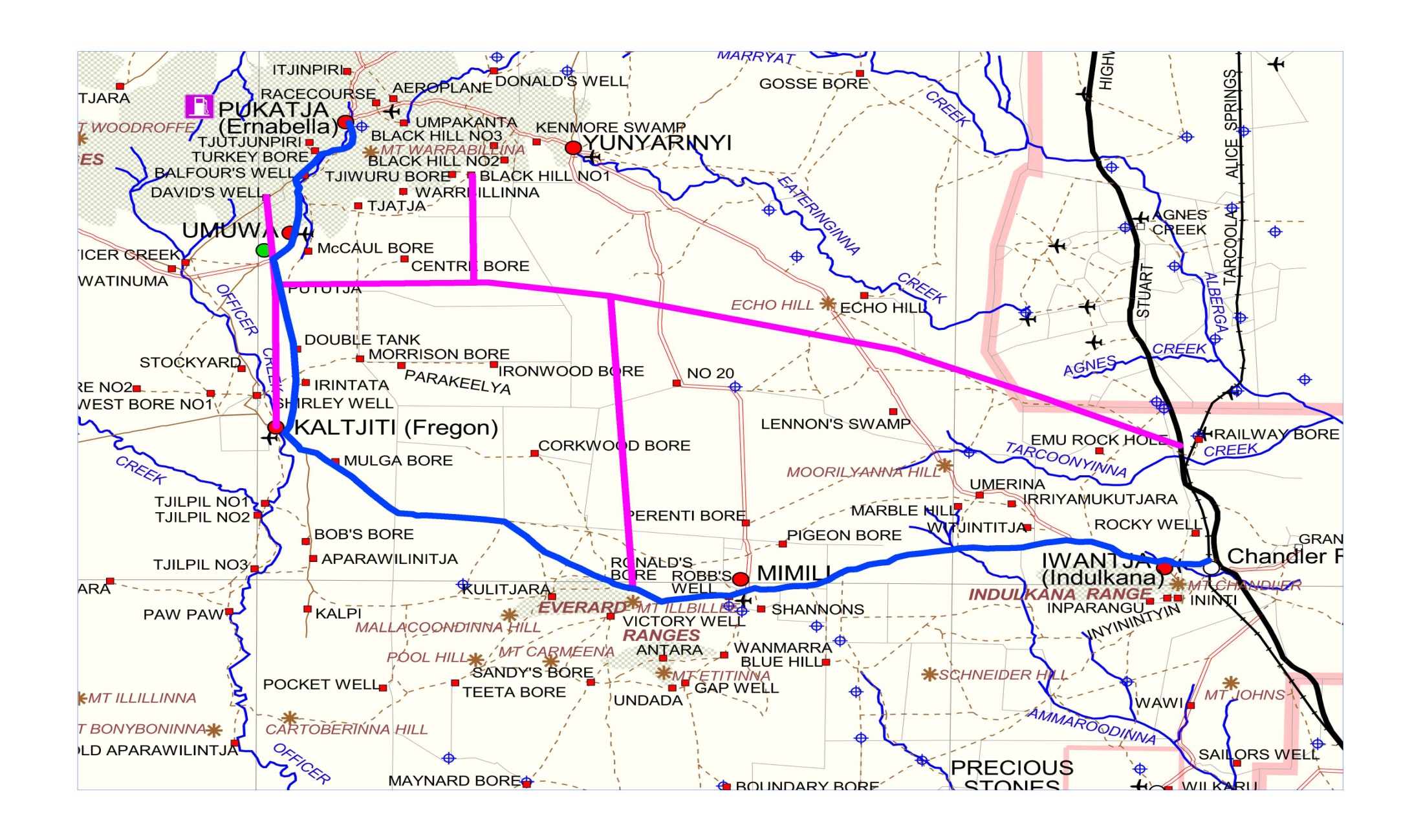 [Speaker Notes: Proposed Alternative Route as presented by APY Staff and Board Member to DPTI (Barry Lewis)
(Bernard Singer – Chairman, Rex Tjami Director of Administration and Gary McWilliams – Mining Tenement Officer)

 Estimated 241kms, no community access roads

 Vegetation Clearance Approximately 4.82km2]
Proposed Alternative Route
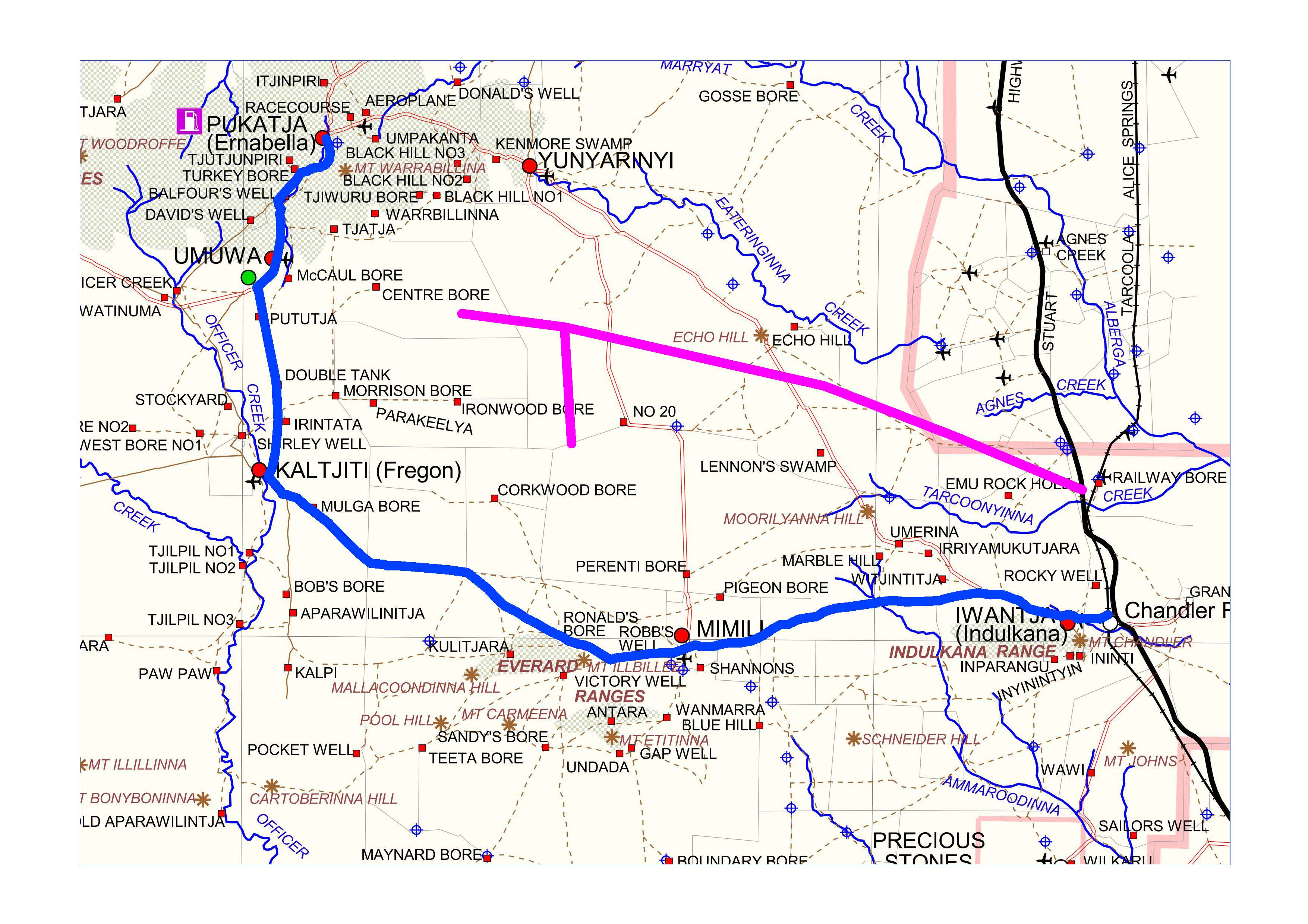 [Speaker Notes: No additional funding for alternative route
 Funding runs out mid project
This road needs to cater for all communities]
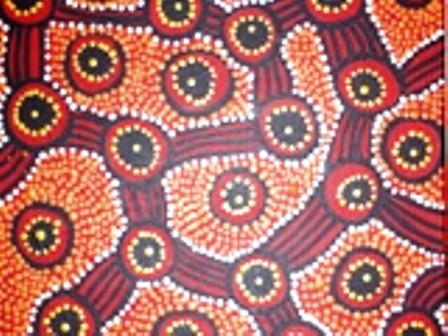 Proposed Project Workshop
We will Listen and Talk from the beginning to the end to:

  Raise awareness of the project amongst the 	    	   community and key stakeholders

  Take into account the views of the community 		   during the design process and factor this into 		   the construction phase
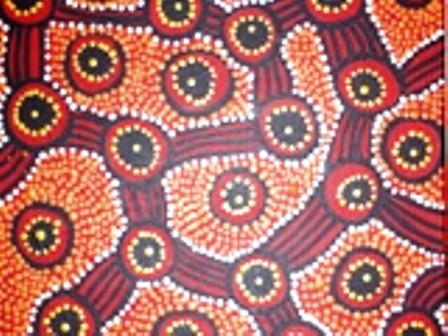 [Speaker Notes: Manage community issues associated with construction to allow works to continue on time and on budget
	Implement a proactive media venture
	Maintain a professional working relationship with statutory authorities, council, agencies and other stakeholders]
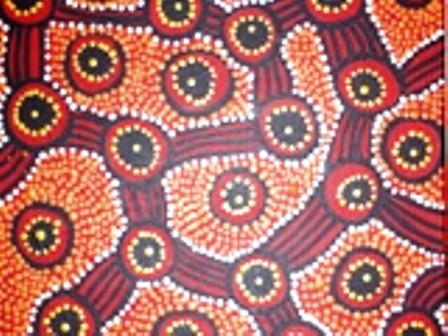 Key Areas of Focus:

Regional Partnership Agreement
 Engagement and Consultations
 Anangu Training and Employment
 Project Reference Group
 Lore & Culture Training
 On going update to APY Executives
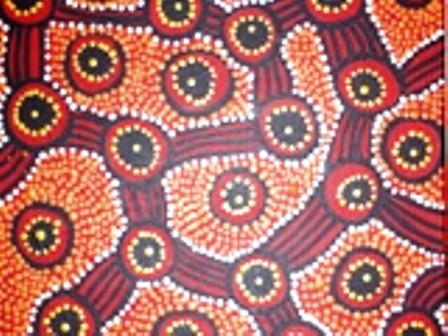 [Speaker Notes: Regional Partnership Agreement
Agree to project plan, process and outcomes by all three partners in this agreement which are: APY, State and Commonwealth Government
RPA Working Group established to develop a schedule to define how the project can contribute to the priorities and socio-economic objectives outlined within the agreement
Engagement and Consultations
Identify: Who are the key people and groups that need to be involved. What role do the key people and groups play
Connect and Share: Develop a communication plan to share and receive information
A comprehensive community engagement plan is required to ensure that Anangu:
Are provided information so they understand the road project and associated works
Have their concerns listened to, issues understood and taken into consideration
Can express their views and concerns
Anangu Training and Employment
Develop opportunity for ongoing training and employment
Project Reference Group
A proposal that a Project Reference Group be set up to support the project with representatives from APY Board, Community Councils, DPTI, PMC, DSD-AAR
Lore & Culture Training
Lore & Culture Awareness Program for the Project Team]
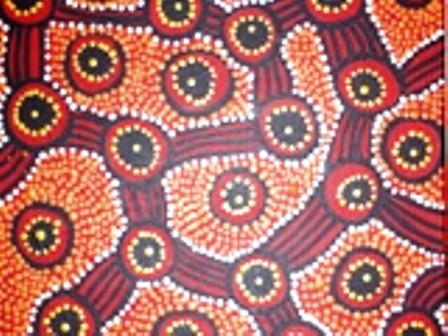 Proposed Project Workshop
To be facilitated
 Date
 Location
 Travel Arrangements
 Sitting Fee’s
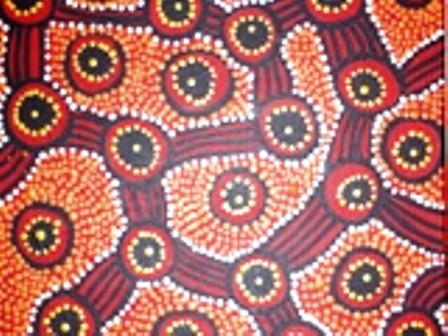 [Speaker Notes: Proposed Facilitator (Ian Dixon)
Date (Wednesday 27 August)
Location (Alice Springs)
Travel Arrangements (APY and DPTI Administration – Funded by the department)
Sitting Fees (Purchase Order)]
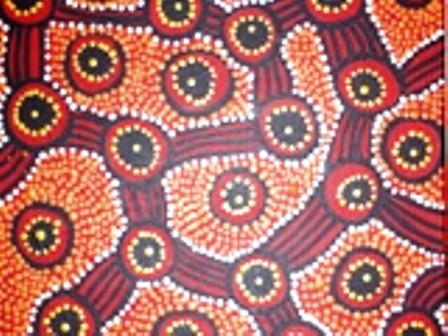 Where To From Here
Critical Activities - Now 
	 Consent to undertake works 
	 Formalise route

  Proposed Project Workshop
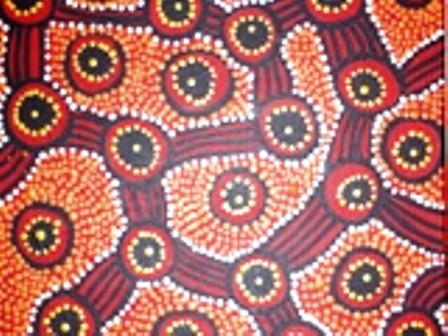 [Speaker Notes: Consent – Signing of agreed route as per project plan (copy for each party)
Will allow critical activities to commence such as survey, detailed land survey as well as aerial survey
Start talking to Communities about the project – Pukatja and Umuwa first]